АНАЛИЗ ЗНАЧИМОСТИ ПСИХОГЕННЫХ ФАКТОРОВ В ПЕРИОД ВЕДЕНИЯ БОЕВЫХ ДЕЙСТВИЙ В ДОНБАССЕ


Гостюк И.М.1, Титиевский С.В. 2, Воеводина В.С. 1





1Республиканская клиническая психоневрологическая больница – медико-психологический центр МЗ ДНР
2ГОО ВПО «Донецкий национальный медицинский университет им. М. Горького», кафедра психиатрии, психотерапии, медицинской психологии и наркологии ФИПО
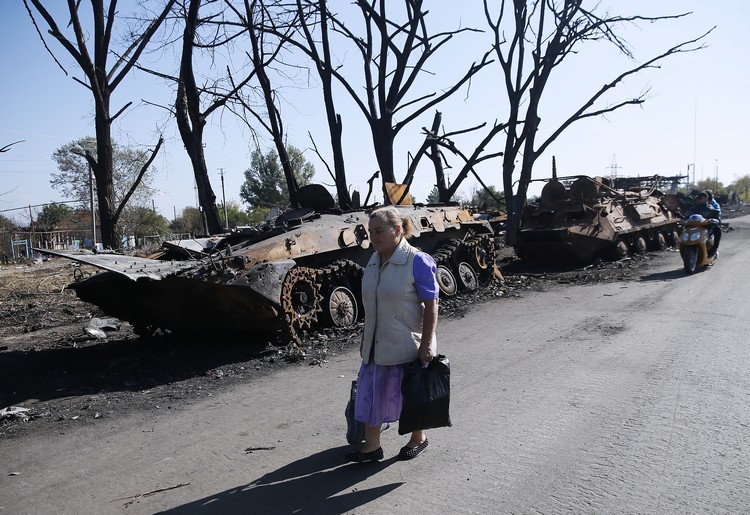 Оценка психического здоровья мирного населения Донецкой Народной Республики (ДНР), более пяти лет живущего в условиях вооруженного конфликта, заслуживает особого внимания в связи с воздействием (к тому же, – длительным) как патогенных (психогенных) факторов военного времени в виде прямой угрозы для жизни, так и ряда неблагоприятных социально-экономических условий, провоцирующих развитие психических расстройств (массовой безработицы, плохого питания, низкого качества воды, отсутствия социальной инфраструктуры, неудовлетворительного медицинского обслуживания, разрушенного жилья). 

Влияние указанных факторов проявляется в возникновении как характерологических, поведенческих отклонений, так и психических расстройств, при которых многие лица, нуждаясь в помощи, за ней, тем не менее, не обращались.1,2  

1.Титиевский С.В., Бабюк И.А., Воеводина В.С., Волобуев В.В., Побережная Н.В. Статистическая оценка госпитализаций при непсихотических психических расстройствах в период ведения боевых действий в Донбассе // Журнал психиатрии и медицинской психологии. – №1(35), 2016. – С.21-27.
2.Титиевский С.В., Воеводина В.С., Черепков В.Н., Волобуев В.В., Кравчук А.В. Непсихотические психические расстройства в период ведения боевых действий в Донбассе: клинико-психологическая оценка случаев госпитализаций // Журнал психиатрии и медицинской психологии. – №2 (36), 2016. – С.12-18.
Кроме того, особенностью непсихотических форм психических расстройств является их склонность при неблагоприятных условиях обнаруживать тенденцию к формированию в ближайшем и отдаленном периодах после военных событий (которые по своим масштабам могут значительно превосходить прямые биологические эффекты самой военной ситуации – число погибших, лиц с травмами, ожогами, интоксикациями и др.) развернутых клинических форм психической и психосоматической патологии.1  

К.А.Идрисов и В.Н.Краснов2,3, с учетом социально-экономического, политического и правового аспектов, на территории, подвергшейся воздействию длительной ситуации военного времени, выделяют следующие этапы её развития, которые, не имея четко очерченных границ, определяют, тем не менее, тяжесть данной ситуации и степень риска для физического и психического здоровья населения. 

1.Коханов В. П., Краснов В. Н. Психиатрия катастроф и чрезвычайных ситуаций. – М.: Практическая медицина, 2008. – 448 с.
2.Идрисов К.А., Краснов В.Н. Состояние психического здоровья населения Чеченской республики в условиях длительной чрезвычайной ситуации. Сообщ. I  // Социальная и клиническая психиатрия. – 2004. – № 2. – С. 5-11.
3.Идрисов К.А., Краснов В.Н. Состояние психического здоровья населения Чеченской республики в условиях длительной чрезвычайной ситуации. Сообщение II // Социальная и клиническая психиатрия. – 2005. – № 3. – С. 5-11.
Чрезвычайный этап характеризуется продолжающимися военными действиями, высокой степенью риска для населения, исходом большого числа людей за пределы территории, разрушениями в жилищном секторе и социальной инфраструктуре, застоем в экономической жизни, прекращением работы лечебных, образовательных и культурных учреждений. 

Стабилизационный этап отличается от предыдущего значительным снижением или прекращением активности военных действий, возвращением выехавшего населения, началом работы учреждений здравоохранения, образования, формированием местной административной системы и правоохранительных органов, оживлением экономической жизни. 

Для восстановительного этапа характерно полное завершение военных действий, окончательное формирование местных структур власти и правоохранительных органов, восстановление большинства образовательных, лечебных и культурных учреждений, жилищного сектора и экономических объектов.
В 2016 году нами была разработана анкета для изучения прямых и косвенных психогенных факторов военного времени, с помощью которой проведено обследование пациентов стационарных отделений Республиканской клинической психоневрологической больницы –            медико-психологического центра МЗ ДНР (РКПБ-МПЦ), а также психически условно здоровых лиц – сотрудников данного медицинского учреждения.  

Каждому из обследуемых предлагалось пронумеровать в иерархическом порядке (по мере убывания значимости для него) перечисленные в анкете факторы (т.е., представить рейтинг этих факторов) и оценить степень выраженности их субъективно воспринимаемого воздействия в диапазоне от 1 (минимальная степень) до 10 (максимальная степень) баллов.
Анкета включала выделенные на основе предварительного анализа 24 фактора, распределенные нами, в соответствии с их характеристиками, на следующие 6 групп. 

1. Патогенные факторы военного времени: прямая угроза для жизни. 

2. Неблагоприятные социально-экономические условия, провоцирующие развитие психических расстройств: массовая безработица; плохое питание; низкое качество воды; отсутствие социальной инфраструктуры; неудовлетворительное медицинское обслуживание; разрушенное жилье; культурная депривация.

3. Психологические факторы военного времени: разлученность семьи; плохая связь либо её отсутствие; отсутствие возможности для полноценного отдыха (сна); изоляция; неопределенность ситуации; отсутствие перспективы; пугающая противоречивая информация на фоне дефицита значимой и достоверной информации.
4. Биологические факторы военного времени: ранения; контузии; ожоги; заболевания, связанные с плохим питанием, истощением.

5. Физические факторы военного времени: недостаточная освещенность (проживание в подвалах); гипоксия; гиподинамия; скученность проживания.

6. Экологические факторы военного времени: постоянный неприятный запах в месте проживания; пыль и грязь, отходы в месте проживания; пребывание среде, где есть разрушения.
Анкетирование обследуемых проводилось дважды – в 2016 г. и в 2018 г. Это дало возможность отметить динамику воздействия изучаемых факторов в периоде, который применительно к условиям военных действий в Донбассе может быть в большей степени, вероятно, оценен как стабилизационно-восстановительный этап. 

Всего в обследовании приняли участие: в 2016 году – 97 человек, из них 66 пациентов и 31 сотрудник (23 анкеты пациентов не обработаны из-за их некорректного заполнения), в 2018 году – 56 человек, из них 23 пациента и 33 сотрудника. 

Результаты данного исследования представлены ниже.
Результаты проведенного в 2016 году обследования с помощью анкеты для изучения прямых и косвенных психогенных факторов военного времени   (П – пациенты (N=43), З - психически условно здоровые лица (N=31))
Результаты проведенного в 2016 году обследования с помощью анкеты для изучения прямых и косвенных психогенных факторов военного времени (П – пациенты (N=43), З - психически условно здоровые лица (N=31))  (продолжение)
Результаты проведенного в 2018 году обследования с помощью анкеты для изучения прямых и косвенных психогенных факторов военного времени (П – пациенты (N=23), З – психически условно здоровые лица (N=33))
Результаты проведенного в 2018 году обследования с помощью анкеты для изучения прямых и косвенных психогенных факторов военного времени (П – пациенты (N=23), З – психически условно здоровые лица (N=33)) (продолжение)
Приведенные данные позволяют получить представление о характеристиках выделенных нами групп прямых и косвенных психогенных факторов военного времени и их динамике у обследованных нами лиц.

Патогенные факторы военного времени в виде прямой угрозы для жизни в 2016 году преобладали  по степени значимости и выраженности как у опрошенных пациентов, так и у психически условно здоровых лиц – сотрудников РКПБ-МПЦ. 

В 2018 году значимость и выраженность этих факторов заметно снизилась: с 1 места в рейтинге в 2016 году до 4-6 места в рейтинге в 2018 году.
Психологические факторы военного времени  (разлученность семьи,  изоляция, неопределенность ситуации, отсутствие перспективы, пугающая противоречивая информация на фоне дефицита значимой и достоверной информации) в 2016 году являются второй группой факторов по значимости и выраженности, как для пациентов, так и для сотрудников РКПБ-МПЦ. 

В 2018 году значимость и выраженность этой группы факторов достаточно высока и остается второй по значимости в рейтинге в данном году.

Биологические факторы военного времени (ранения, контузии, ожоги, заболевания, связанные с плохим питанием, истощением) в 2016 году являются третьей группой факторов по значимости и выраженности, как для пациентов, так и для сотрудников РКПБ-МПЦ. 

В 2018 году значимость и выраженность этой группы факторов снизилась и является четвертой по значимости в рейтинге в данном году.
Неблагоприятные социально-экономические условия, провоцирующие развитие психических расстройств  (массовая безработица, плохое питание, низкое качество воды, отсутствие социальной инфраструктуры, неудовлетворительное медицинское обслуживание, разрушенное жилье, культурная депривация) в 2016 году являются четвертой группой факторов по значимости и выраженности, как для пациентов, так и для сотрудников РКПБ-МПЦ. 

В 2018 году заметно возросла значимость и выраженность данных факторов, как для пациентов, так и для сотрудников учреждения. Безработица и  финансовые проблемы преобладают над другими факторами  по значимости и количеству их отметивших, имея, тем не менее, равную степень выраженности с психологическими факторами.
Физические и экологические факторы военного времени в 2016 году в равной степени отмечены по выраженности и значимости как пациентами, так сотрудниками РКПБ-МПЦ. 

В 2018 году выраженность и значимость этих факторов несколько снизилась. 

Выявленная нами динамика прямых и косвенных психогенных факторов военного времени характеризует нынешний этап ситуации в Донбассе (который может быть определён как стабилизационно-восстановительный), совпадая с описанными в литературе периодами чрезвычайной ситуации военного времени и соответствуя им.
Данная динамика, характеризуя изменение воздействия на психологическое состояние населения, сохраняет свою актуальность в течение длительного времени и оказывает прямое или косвенное влияние на возникновение психических расстройств. 

Вероятно, всё это подтверждает приведенное выше мнение о том, что по психотравмирующему действию и масштабам последствий изучаемый период может значительно превосходить медицинские последствия самих военных событий.
Выводы 

1. Население ДНР за более чем пять лет вооруженного конфликта подвергается как прямым влияниям самой военной ситуации, так и воздействию психогенных факторов её ближайшего и отдаленного периодов. 

2. Патогенные факторы военного времени в виде прямой угрозы для жизни, преобладая в 2016 г., в 2018 г. заметно утратили свою значимость, переместившись с 1 места в рейтинге до 4-6 места. 

3. Психологические факторы, являясь в 2016 г. второй по значимости группой, в 2018 г. сохранили данную позицию.
4. Биологические факторы, будучи в 2016 г. третьей группой по значимости, в 2018 г. стали четвертыми в рейтинге. 

5. Неблагоприятные социально-экономические условия в 2016 г. являлись четвертой группой по значимости, а в 2018 г. их рейтинг увеличился: безработица и  финансовые проблемы, преобладая над другими факторами  по значимости и количеству их отметивших, имеют равную степень выраженности с психологическими факторами. 

6. Выраженность и значимость физических и экологических факторов в 2018 г. несколько снизилась по сравнению с 2016 г. 

7. Выявленная нами динамика прямых и косвенных психогенных факторов военного времени совпадает с описанными в литературе периодами чрезвычайной ситуации военного времени и соответствует им.
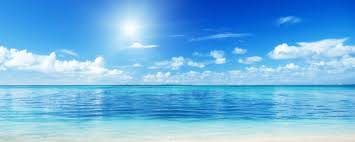 СПАСИБО ЗА ВНИМАНИЕ!